«Поддержка детской инициативы при планировании образовательной деятельности»
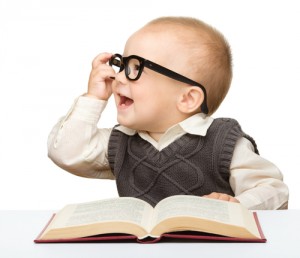 Выдержки из ФГОС ДО
3.2.1. Для успешной реализации Программы должны быть обеспечены следующие психолого-педагогические условия:
1) построение образовательной деятельности на основе взаимодействия взрослых с детьми, ориентированного на интересы и возможности каждого ребенка и учитывающего социальную ситуацию его развития;
2) поддержка инициативы и самостоятельности детей в специфических для них видах деятельности;
3) возможность выбора детьми материалов, видов активности, участников совместной деятельности и общения;
4) поддержка родителей (законных представителей) в воспитании детей, охране и укреплении их здоровья, вовлечение семей непосредственно в образовательную деятельность.
Технология «План-дело-анализ» 
Л.В. Михайловой-Свирской или 
«Планируем с детьми вместе»
Компоненты дневного цикла 
«План – дело – анализ».
Данная технология обеспечивает:
-  детскую позицию равноправных субъектов деятельности;
- влияние на выбор темы, форм работы, последовательности и продолжительности самостоятельно выбранной деятельности;
- роль инициаторов, активных участников, а не исполнителей указаний взрослых;
- реализацию своих интересов в разных видах деятельности.
Первый компонент - утренний групповой сбор.  
Выбор темы проекта. 

Тема вызывает интерес.
Тема полезна, дает детям знания, необходимые в данном возрасте.
Тема предлагается для установления логических связей на уровне понятий, знаний, навыков.
Тема предлагается для исследования: наблюдения, поиска информации, деятельности, содействует в активном участии детей в формировании новых знаний.

Способы выбора предстоящей темы: голосование, мотивация на основе подхватывания и проговаривания пока ещё не оформленных детских идей, скомпонованная в определённом месте наглядная информация («точка удивления», тематическая выставка), чтение, экскурсии, использование специальной методики – модели трёх вопросов.
МОДЕЛЬ ТРЕХ ВОПРОСОВ
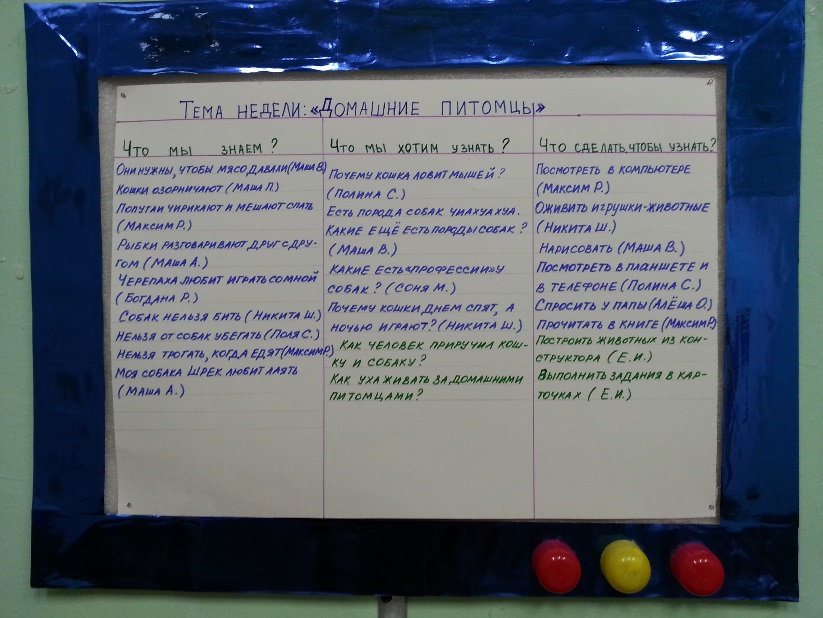 Во время утреннего круга проходит совместное планирование видов деятельности (места работы, материала, партнёрства и пр.)
Правила ведения записей:
записи выполняются печатными буквами;
обязательно фиксируется имя автора;
предложения детей не подвергаются литературной обработке, что позволяет сохранить логику мышления и стиль речи автора;
идеи детей и идеи взрослых записываются фломастерами разных цветов;
по договорённости устанавливаются особые пометки о выполненных пунктах плана.
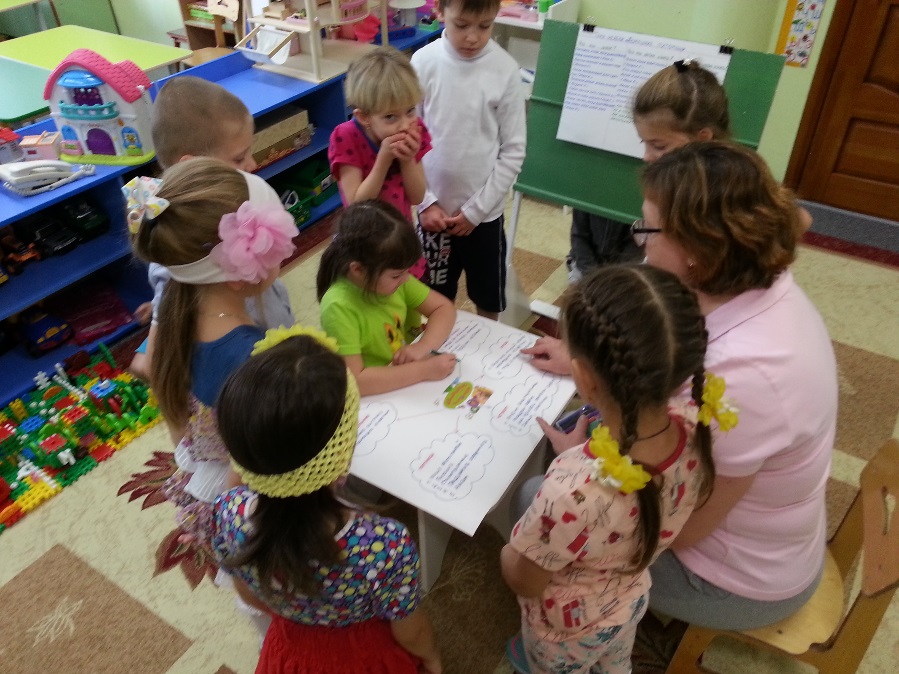 После доработки взрослыми план будет иметь следующий вид
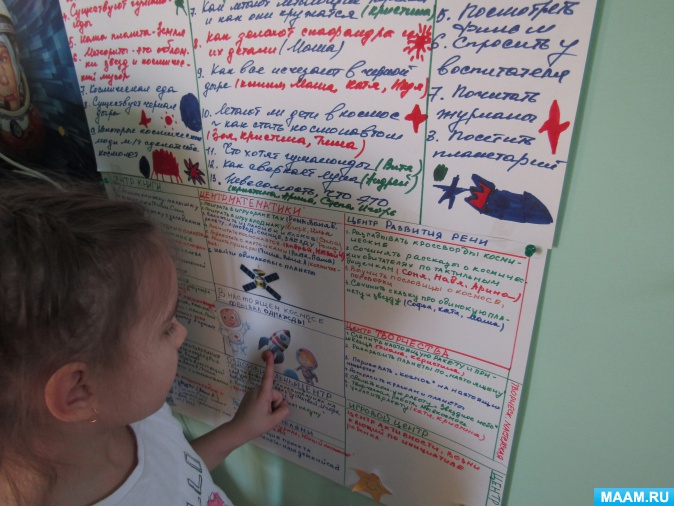 Второй компонент – индивидуальная или совместная деятельность в центрах активности.
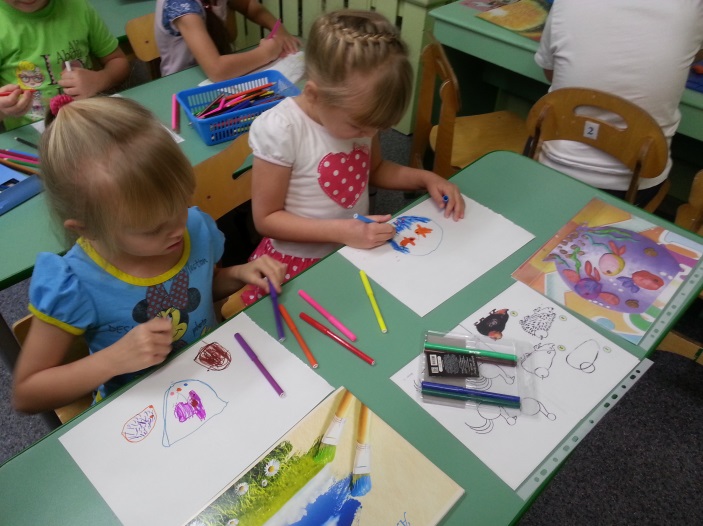 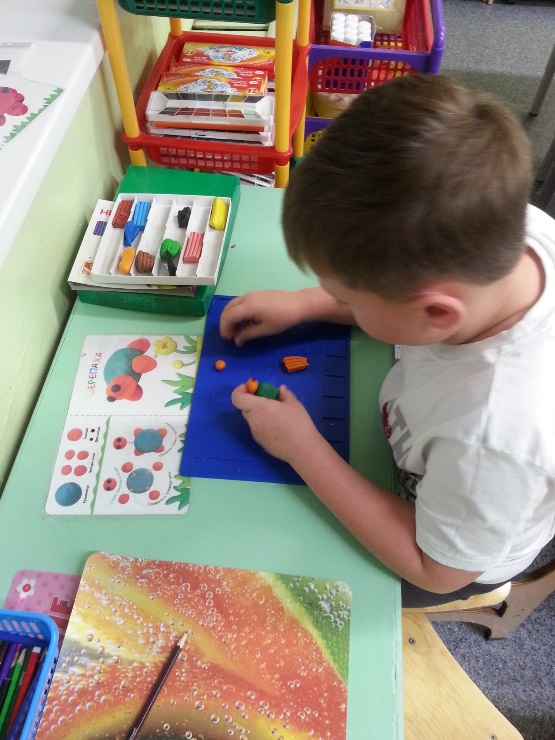 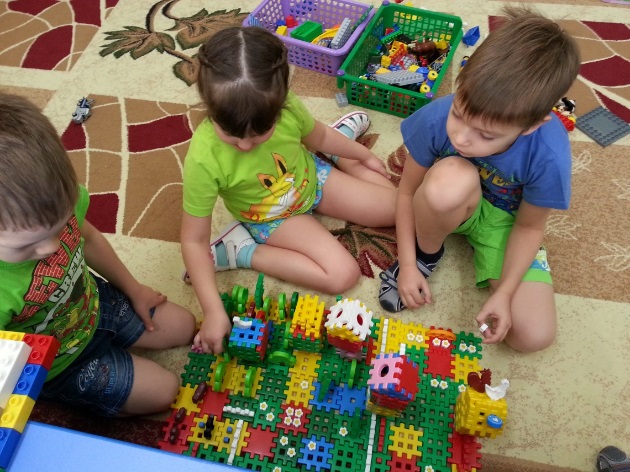 Непосредственное вмешательство взрослого в самостоятельную работу ребенка, может быть вызвано только поставленными педагогическими целями: 
- научить чему-нибудь;
- конфликтами, нерешаемыми детьми;
- ситуациями, когда дети просят помощи взрослого.
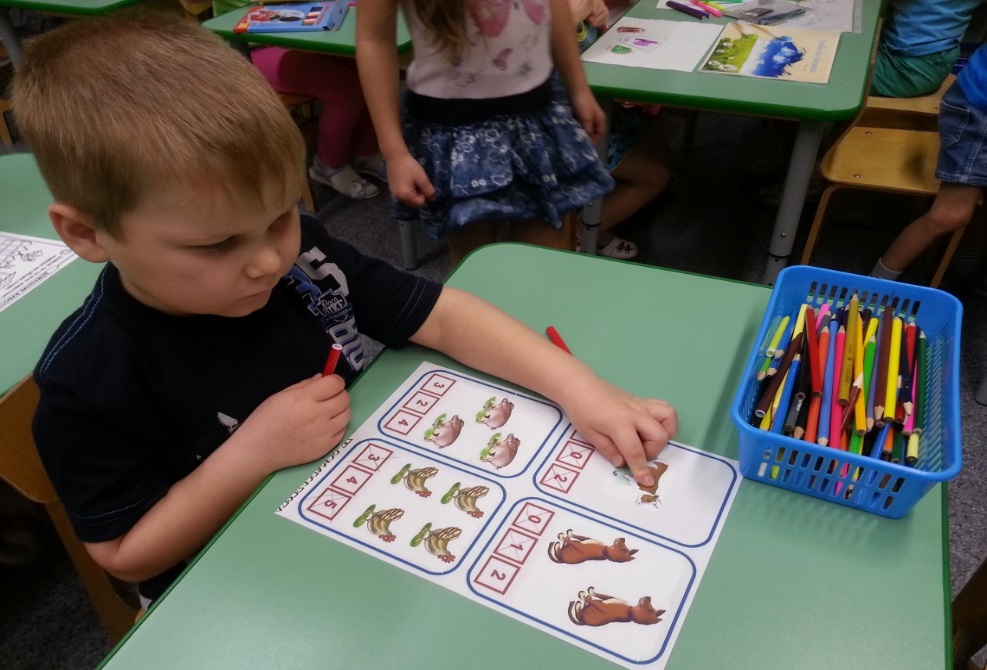 Итоговый компонент дневного цикла образовательной деятельности 
«План-дело-анализ» - это итоговый сбор.
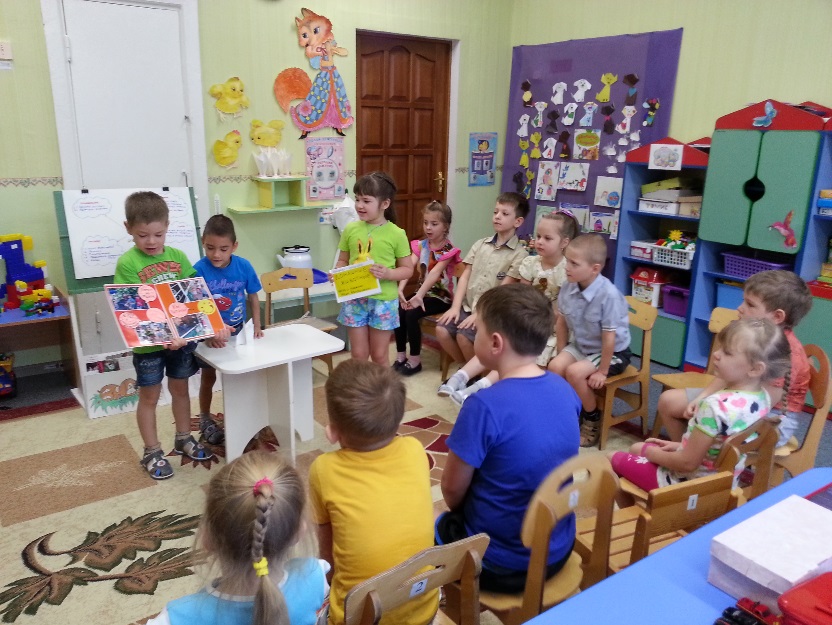 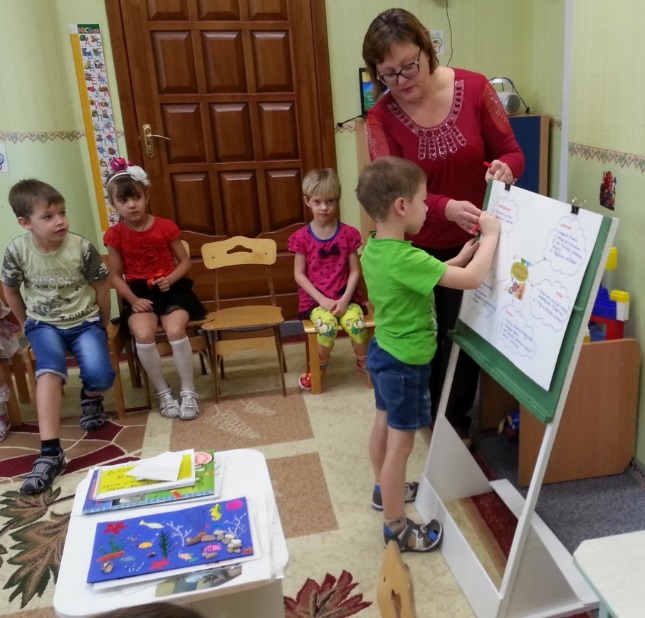 Задачи итогового сбора:
- предъявить индивидуальные достижения и общие итоги работы в центрах активности;
- организовать процесс рефлексии, обсудить насколько полученный результат соответствует задуманному, что помогло, а что мешало в достижении цели;
- наметить последовательные шаги командной работы, индивидуальных занятий.
Важная задача итогового сбора – пробудить энтузиазм детей, вселить уверенность в своих силах, уверенность, что они будут успешны.

Технология «План-дело-анализ» позволяет проводить совместное с детьми планирование дня, недели, но на основе выбора ребенком тем, дел, занятий и других форм работы.
«Будущее должно быть заложено в настоящем.Это называется планом. Без него ничего в мире не может быть хорошим».                                                        Лихтенберг Георг кристоф
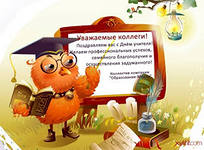 План – рабочий документ, назначение которого – помочь в достижении намеченных задач. Без этого документа воспитатель не имеет права приступать к работе.
    Планирование воспитательно-образовательной работы основывается на сотрудничестве педагога, детского коллектива и родителей, 
на осмыслении ими целей и своих задач в совместной деятельности, 
на желании сделать жизнь в детском саду интересной, полезной, творческой
Как бы ни был оформлен план воспитательно-образовательной работы с детьми, он должен отвечать определенным требованиям:
- основываться на принципе развивающего образования, целью которого является развитие каждого ребенка;
- комплексно-тематическом принципе построения образовательного процесса;
- принципе интеграции образовательных областей в соответствии с возрастными возможностями и особенностями воспитанников группы;
- обеспечивать единство воспитательных, развивающих и обучающих целей и задач образования воспитанников, в процессе реализации которых формируются знания, умения и навыки, имеющие непосредственное отношение к развитию детей дошкольного возраста;
     - планируемое содержание и формы организации детей должны соответствовать возрастным и психолого-педагогическим основам дошкольной педагогики.При планировании и организации педагогического процесса важно учитывать, что основной формой работы с детьми дошкольного возраста и ведущим видом деятельности для них является игра.
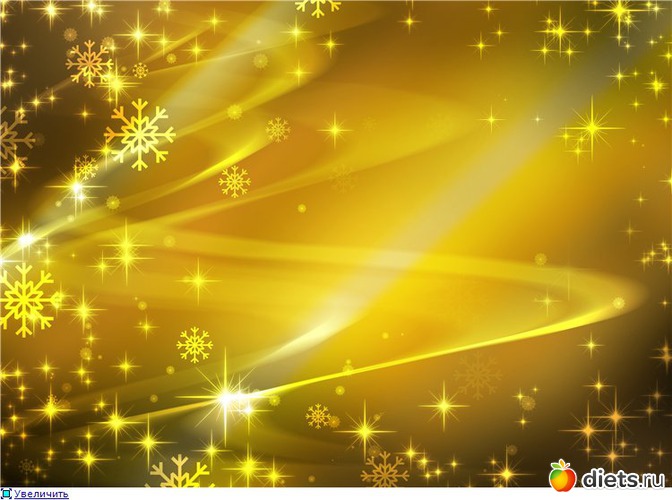 Спасибо за внимание!